Forze attrattive tra molecole
(Forze di van der Waals)
Legame chimico: 2 - 10 eV/legame
Forze intermolecolari: 0,01 - 0,5 eV/legame
Misura:	Temperatura di fusione di un solido (°C)	
	Temperatura di ebollizione di un liquido (°C)
	Calore latente di fusione e di evaporazione (cal/mole)
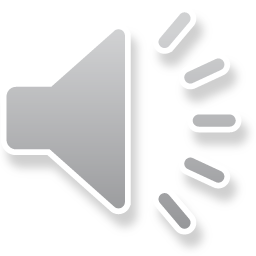 Tipi di forze attrattive
1. DIPOLO - DIPOLO
Molecole con dipolo
permanente m0
-
-
+
+
+
-
-
+
-
+
-
+
+
-
-
+
(a)
(b)
-
-
+
+
+
-
-
+
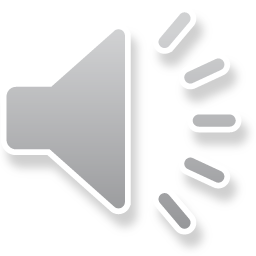 (c)
-
+
2. DIPOLO - DIPOLO INDOTTO
-
+
Molecole con dipolo
permanente m0
Molecola apolare
-
+
-
+
Interazione:   Dipolo m0
Dipolo indotto mi
Polarizzazione:
mi = Ea
E = campo elettrico (V/cm)
a = polarizzabilità (cm2)
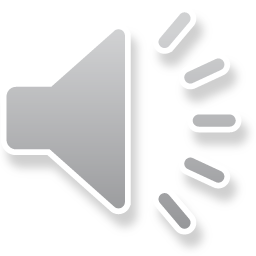 DIPOLO ISTANTANEO - DIPOLO INDOTTO
+
He
Ipotetica Cinepresa ultrarapida
+
+
+
+
+
1
2
3
4
5
6
10-15s
+
+
r
CH4	p. eb.	-	161°C
C2H6	p. eb.	-	88°C
C3H8	p. eb.	-	42°C
C4H10	p. eb.	-	0,6°C
Dipolo istantaneo
Dipolo indotto
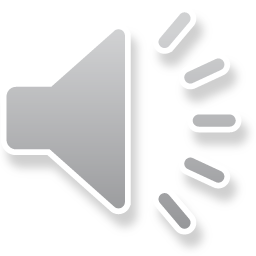 Legame Idrogeno

-

+

-

+


+
X    H
X    H           Y
X, Y  =  O, N, F

-

+

-

-

+

-
O           H     N
O          H     O
Energia di legame idrogeno  2 ÷ 10  kcal/mole di legami cioè 
0,1 ÷ 0,5    eV/legame
= Ossigeno
= Idrogeno
= legami
= legami idrogeno
Struttura dell’acqua
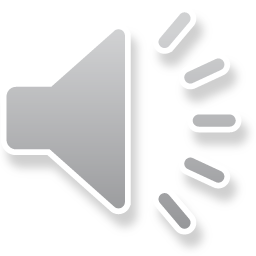 Struttura del Ghiaccio
Punto di fusione
°C
H2O
H2Te
0
H2Se
H2S
HI
HF
7° GRUPPO
HBr
SbH3
HCl
6° GRUPPO
AsH3
NH3
100
PH3
5° GRUPPO
SnH4
GeH4
4° GRUPPO
SiH4
CH4
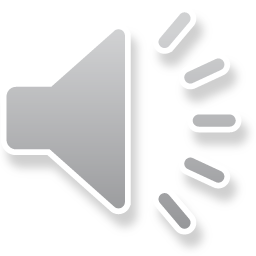 PERIODI
II°
III°
IV°
V°
Punto di ebollizione
H2O
100
H2Te
°C
HF
H2Se
SbH3
H2S
AsH3
0
NH3
HI
HCl
HBr
SnH4
PH3
CH4
GeH4
SiH4
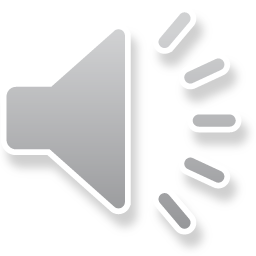 PERIODI
II°
III°
IV°
V°
H
H
H
C       C
O
H
H
H
H
H
C       C
H
C       C
H
H
O
O
H
H
O
N
N
O
H
O
H
N       N
O
H
FORMULE CHIMICHE
1. Formule molecolari
C2H4O
Formule minime
NaCl
2. Formule di struttura
3. Isomeria
Acetaldeide
Ossido di etilene
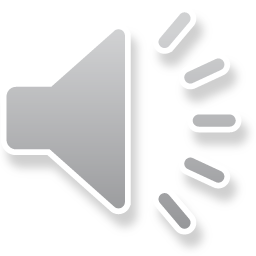 Nitramide
Acido iponitroso
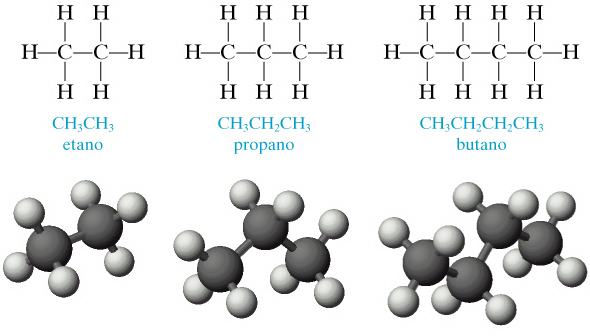 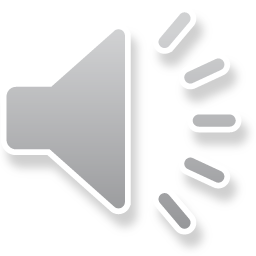 H
H
H
F
C
C
C
C
F
F
F
H
cis
trans
Isomerica Geometrica
Due molecole sono isomeri geometrici se contengono gli stessi atomi e gli stessi legami.
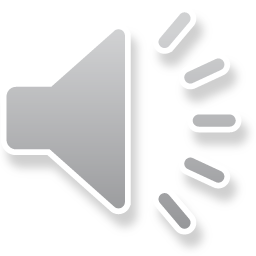 H
F
F
F
C
C
C
C
H
F
H
H
(b)
(a)
F
H
C
C
H
F
(c)
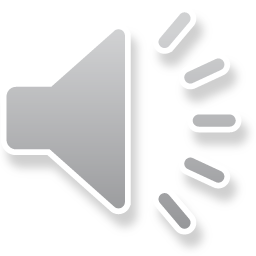 -
-
F
F
F
d
d
H
H
d
+
+
H
H
d
H
H
+
H
+
d
d
H
F
Non sono isomeri geometrici, ma una sola molecola,
le strutture:
H
F
H
H
H
C
C
H
C
C
H
H
F
a
H
b
F
F
Perché, per facile rotazione intorno al legame semplice,
l’una si trasforma nell’altra con grande facilità.
Le due forme a e b della stessa molecola si dicono 
ROTAMERI. La più stabile è la a.
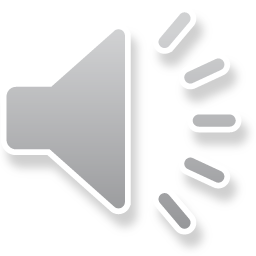